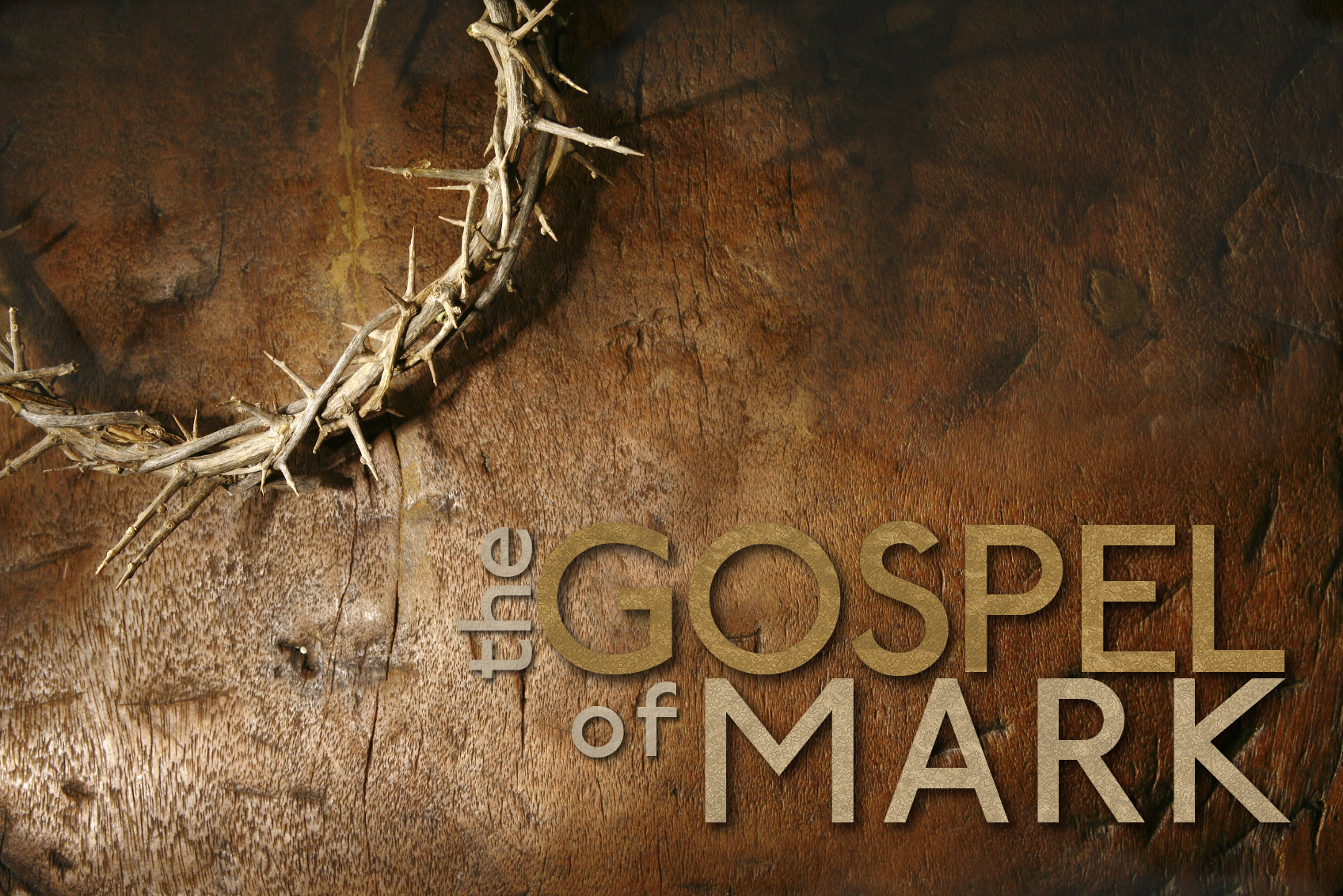 What Shall I Do to Inherit Eternal Life?
Mark 10:17-22 (Part 2)
The Authenticity, Affliction and Authority of Jesus Christ, the Son of God
Mark 10:17-22
17 As He was setting out on a journey, a man ran up to Him and knelt before Him, and asked Him, “Good Teacher, what shall I do to inherit eternal life?” 18 And Jesus said to him, “Why do you call Me good? No one is good except God alone. 19 You know the commandments, 'DO NOT MURDER, DO NOT COMMIT ADULTERY, DO NOT STEAL, DO NOT BEAR FALSE WITNESS, Do not defraud, HONOR YOUR FATHER AND MOTHER.'” 20 And he said to Him, “Teacher, I have kept all these things from my youth up.” 21 Looking at him, Jesus felt a love for him and said to him, “One thing you lack: go and sell all you possess and give to the poor, and you will have treasure in heaven; and come, follow Me.” 22 But at these words he was saddened, and he went away grieving, for he was one who owned much property.
Big Idea
What must you do to be saved? 
Believe on the Lord Jesus Christ alone.
This man’s position (10:17-22)
As He was setting out on a journey, a man ran up to Him and knelt before Him… (v.17)
A [Jewish] man (Mark 10:17)
A young man (Matthew 19:20)
A ruler – synagogue leader (Luke 18:18)
Extremely rich (Luke 18:23)
Owned much property (Mark 10:22; Matthew 19:22)
From all appearances – he had it made!
This man’s pursuit (10:17-20)
“Good Teacher, what shall I do to inherit eternal life?”
His concern – eternal life (17b)
His confusion – the pathway to eternal life (17b)
He thinks salvation can be earned
He thinks salvation is a reward
John 10:27-28
27 My sheep hear My voice, and I know them, and they follow Me; 28 and I give eternal life to them, and they will never perish; and no one will snatch them out of My hand.
Acts 16:30-31
30b "Sirs, what must I do to be saved?" 

31a They said, "Believe in the Lord Jesus, and you will be saved…”
This man’s pursuit (10:17-20)
“Good Teacher, what shall I do to inherit eternal life?”
The man’s concern – eternal life (17b)
The man’s confusion – the pathway to eternal life (17b)
He thinks salvation can be earned
He thinks salvation is a reward
Jesus’ correction (18-19)
Who do you say Jesus is?
1 John 5:11-13
11 And the testimony is this, that God has given us eternal life, and this life is in His Son. 12 He who has the Son has the life; he who does not have the Son of God does not have the life. 13 These things I have written to you who believe in the name of the Son of God, so that you may know that you have eternal life.
This man’s pursuit (10:17-20)
“Good Teacher, what shall I do to inherit eternal life?”
The man’s concern – eternal life (17b)
The man’s confusion – the pathway to eternal life (17b)
He thinks salvation can be earned
He thinks salvation is a reward
Jesus’ correction (18-19)
Who do you say Jesus is?
What is the spiritual condition of your soul?
Jeremiah 13:23
“Can the Ethiopian change his skin Or the leopard his spots? Then you also can do good Who are accustomed to doing evil.”
This man’s pursuit (10:17-20)
“Good Teacher, what shall I do to inherit eternal life?”
The man’s concern – eternal life (17b)
The man’s confusion – the pathway to eternal life (17b)
He thinks salvation can be earned
He thinks salvation is a reward
Jesus’ correction (18-19)
Who do you say Jesus is?
What is the spiritual condition of your soul?
The man’s confession (20)
John 3:36
“He who believes in the Son has eternal life; but he who does not obey* the Son will not see life, but the wrath of God abides on him."
*“apeitheo” – apathetic – disbelieving; disobeying
This man’s problem (10:21-22)
“One thing you lack: go and sell all you possess and give to the poor, and you will have treasure in heaven; and come, follow Me.”
The Master’s expectation (21) – “You shall have no other gods before Me” (Exodus 20:3).
Jesus responded with compassion (21a)
Jesus responded with confrontation (21b)
Jesus responded with counsel (21c)
This man’s exclusion (22)
Excluded himself by lack of faith in Jesus
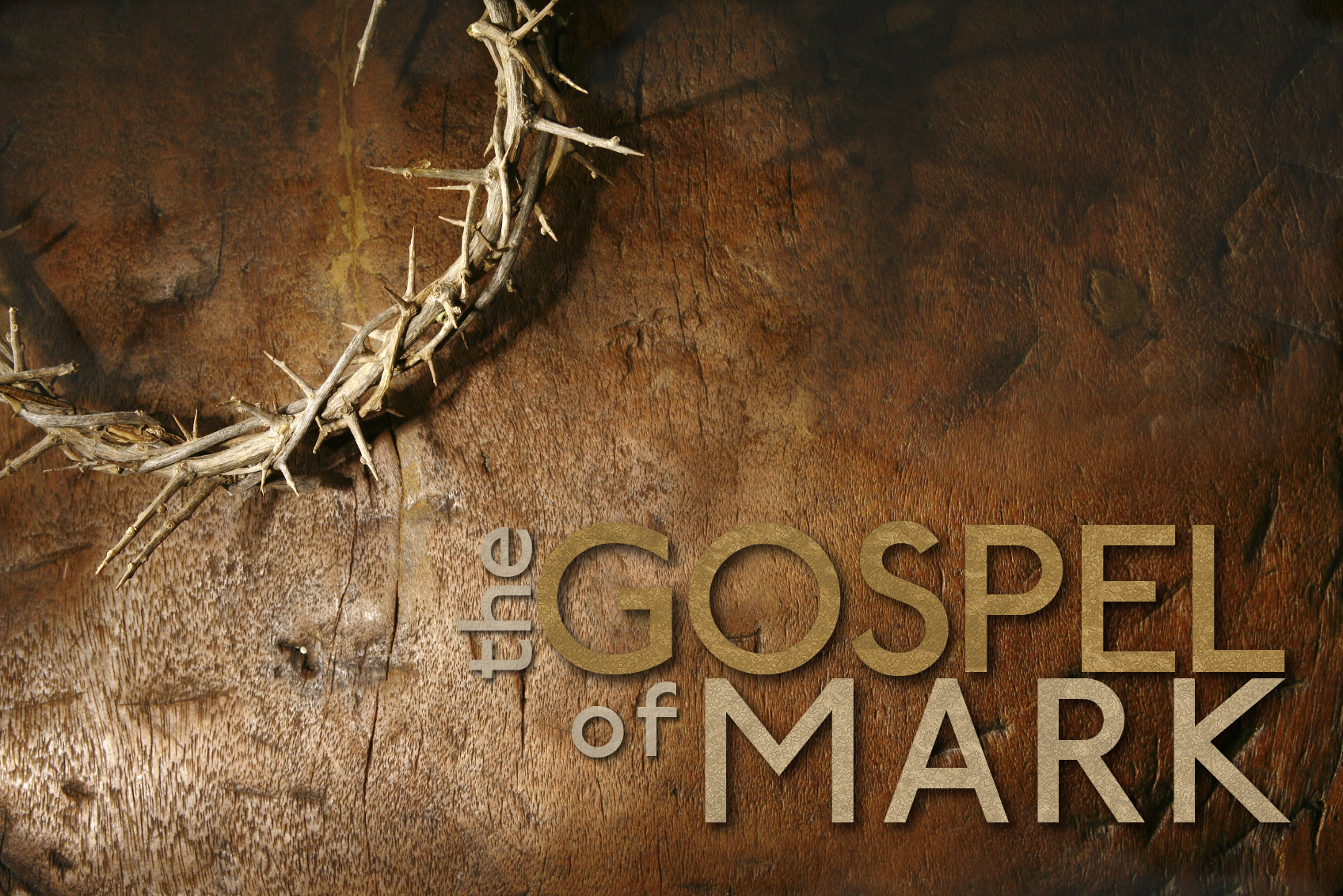 What Shall I Do to Inherit Eternal Life?
Mark 10:17-22 (Part 2)
The Authenticity, Affliction and Authority of Jesus Christ, the Son of God